Актерское агентство«The Cast»Лолита 8-965-445-73-55 Lolageo@mail.ru
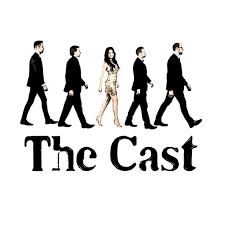 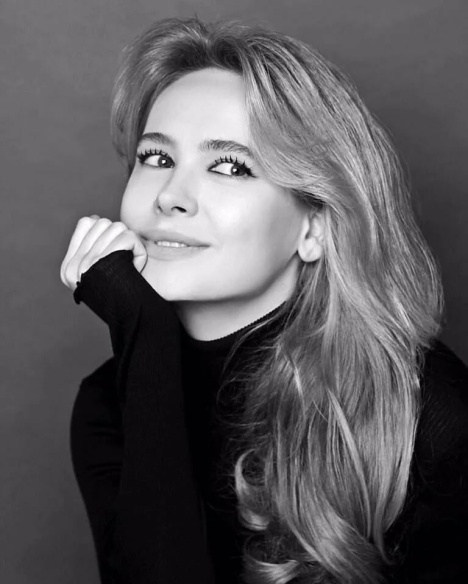 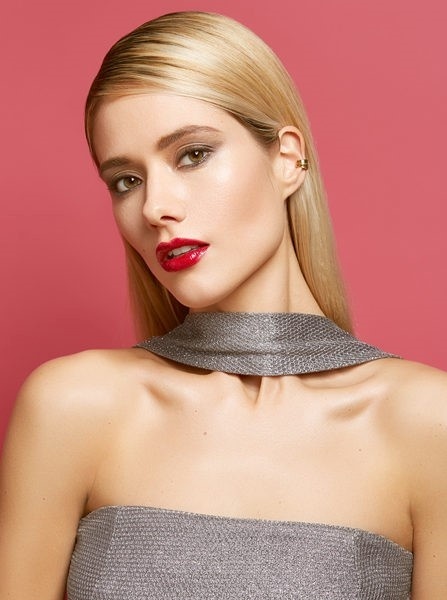 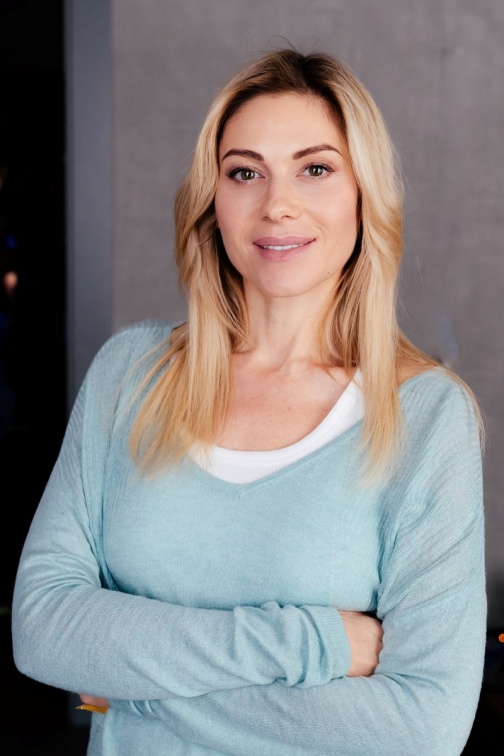 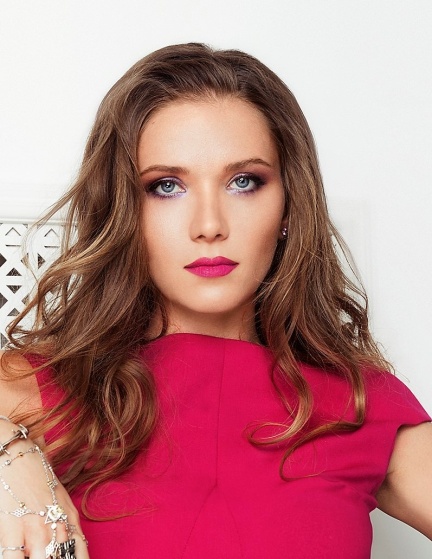 Невская Анна          Горшкова Анна       Веденская Анастасия   Паршута Юлия
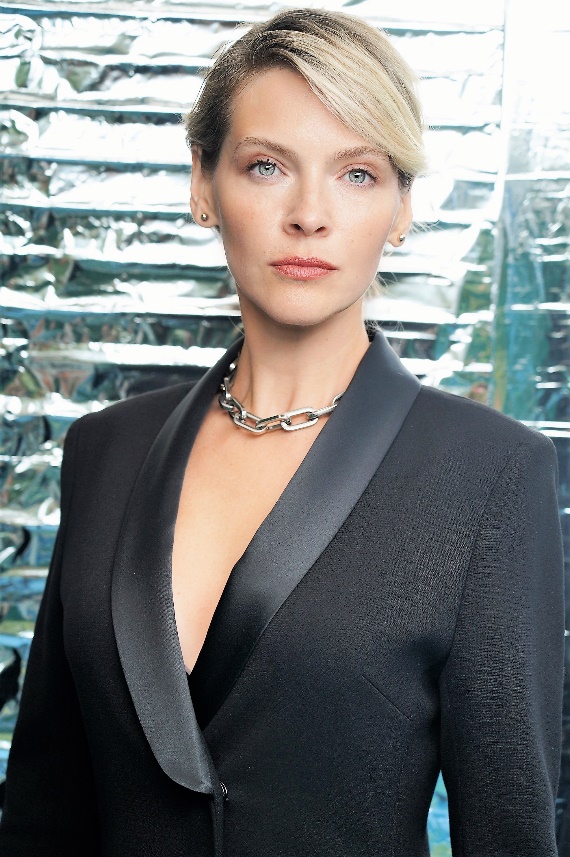 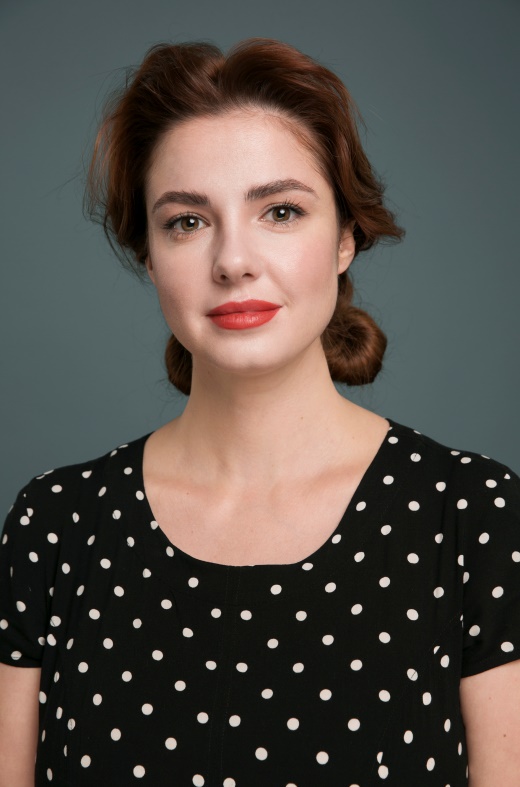 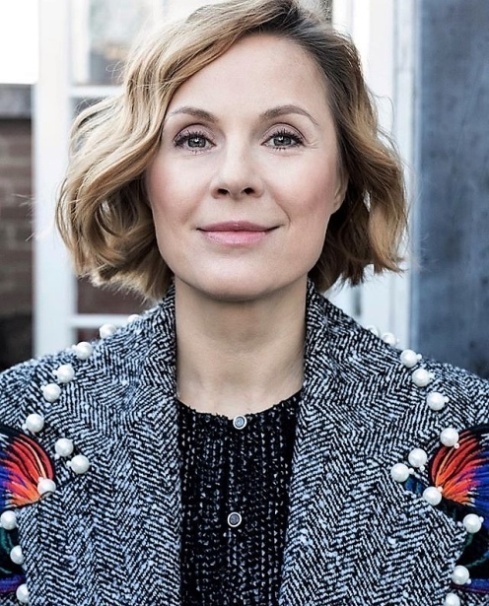 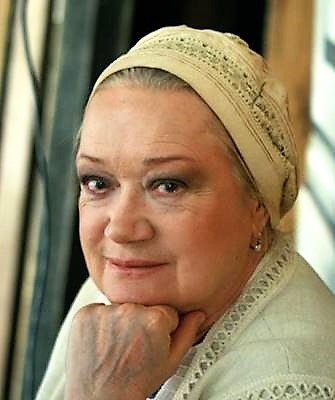 Дана Агишева             Долинская Полина       Корзун Дина             Полякова Л.П
Актерское агентство«The Cast»Лолита 8-965-445-73-55 Lolageo@mail.ru
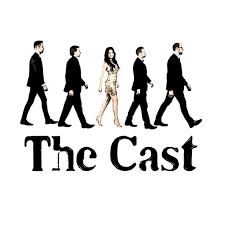 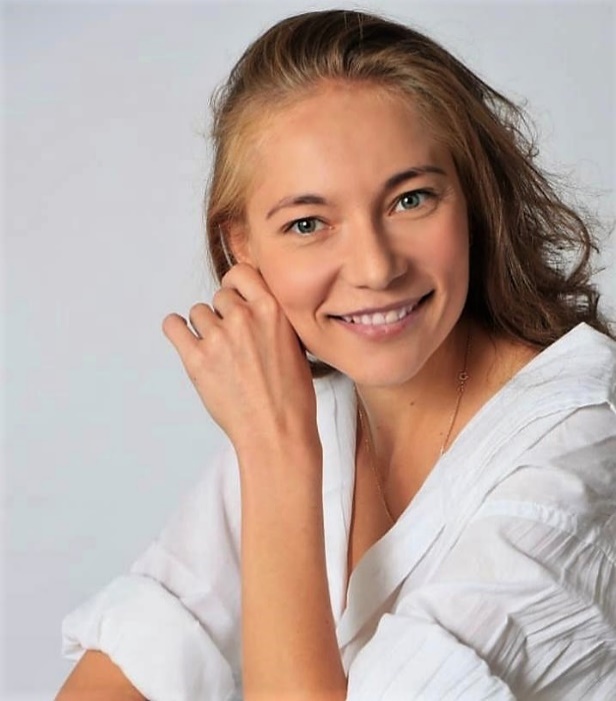 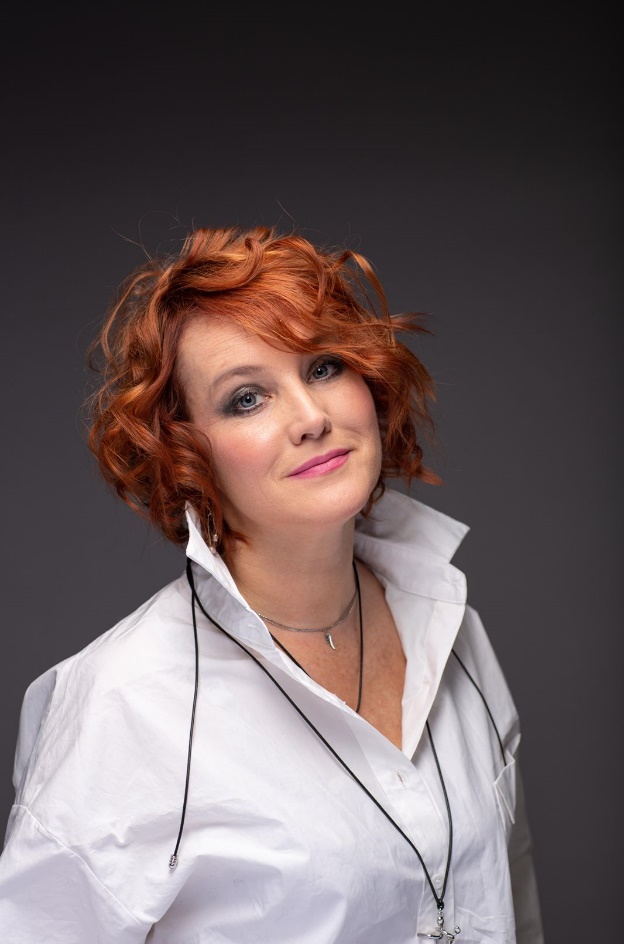 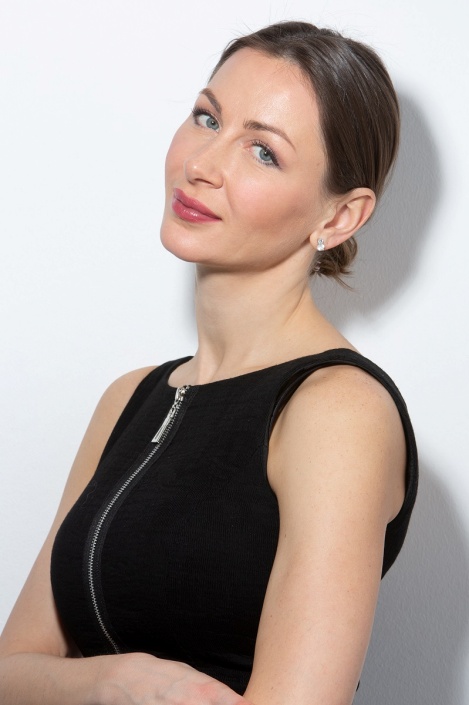 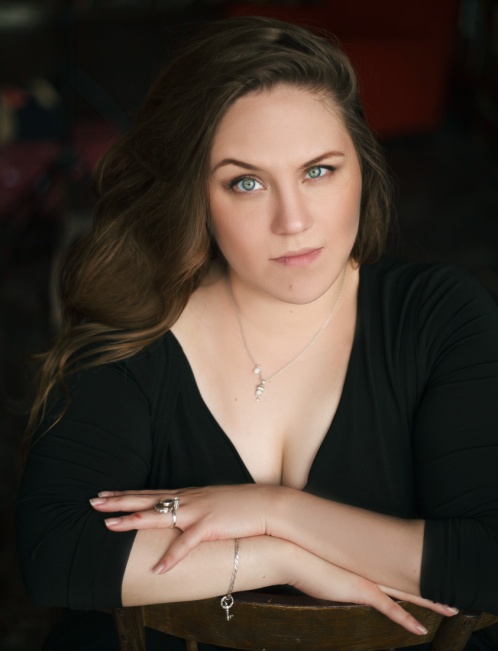 Директоренко Катя       Корнева Ксения            Деллос Юлия
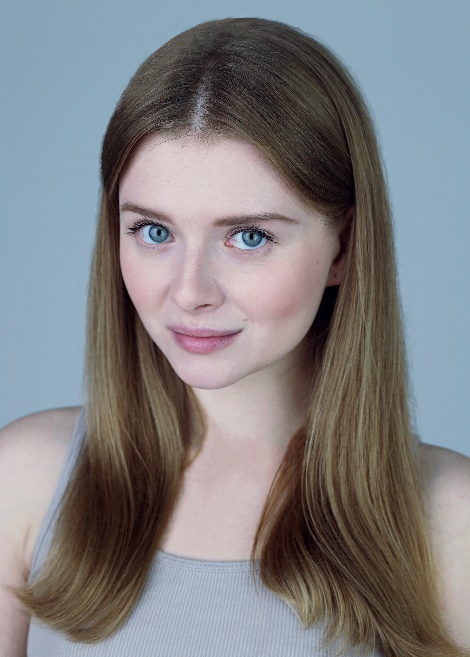 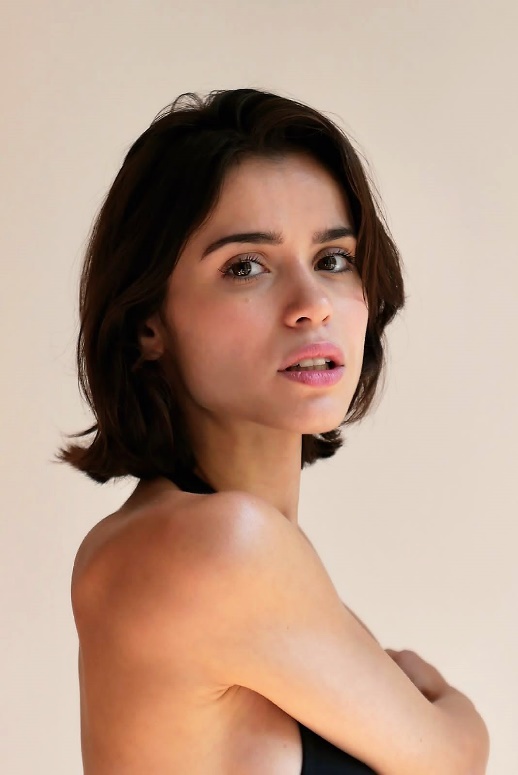 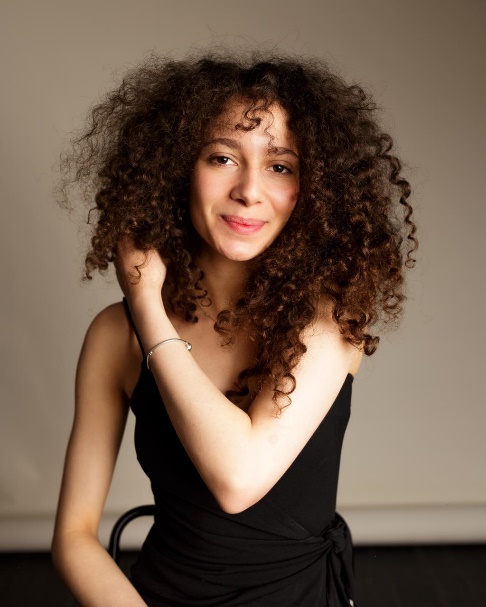 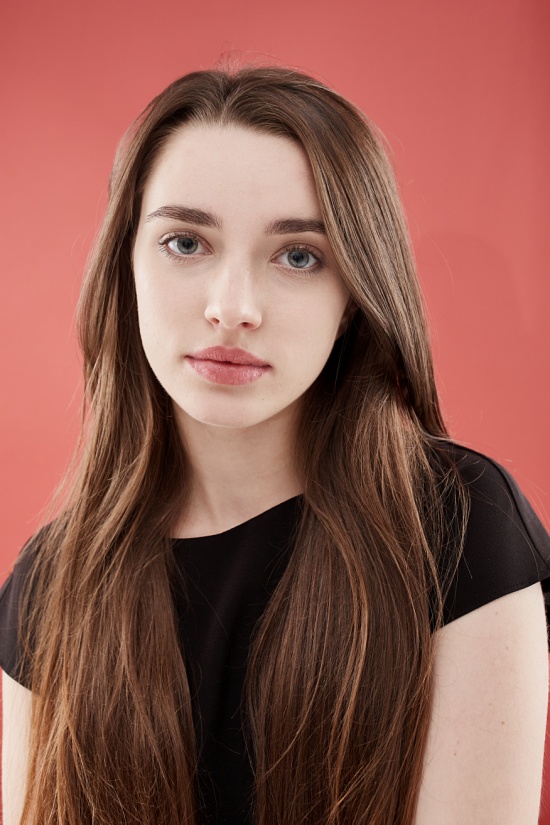 Лазовская Алиса        Волкова Лиля           Инденбаум  Ева            Пожидаева Настя
Актерское агентство«The Cast»Лолита 8-965-445-73-55 Lolageo@mail.ru
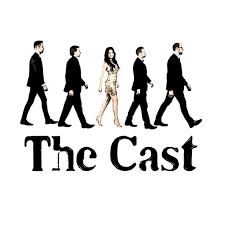 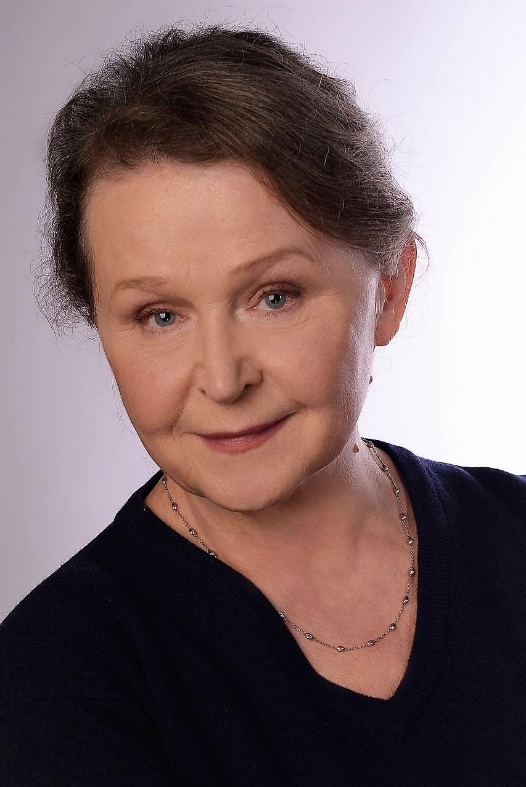 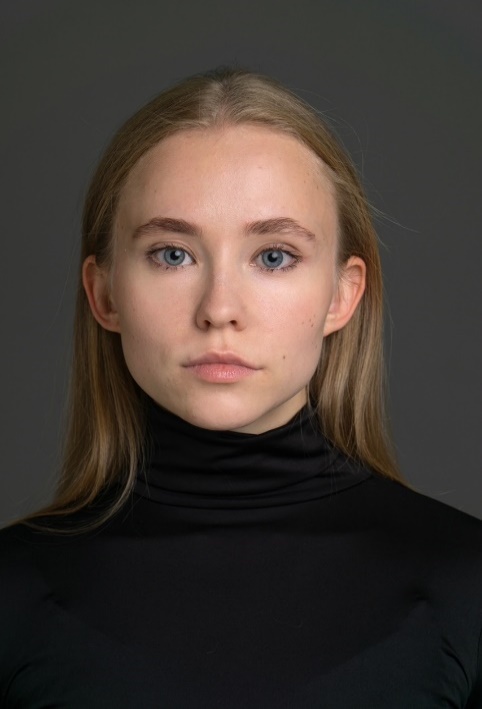 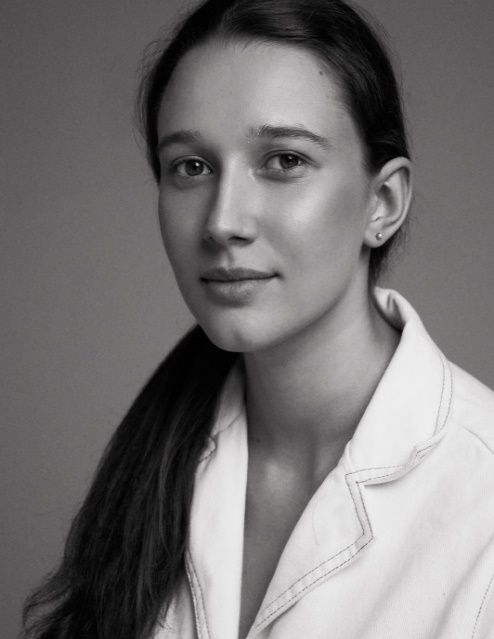 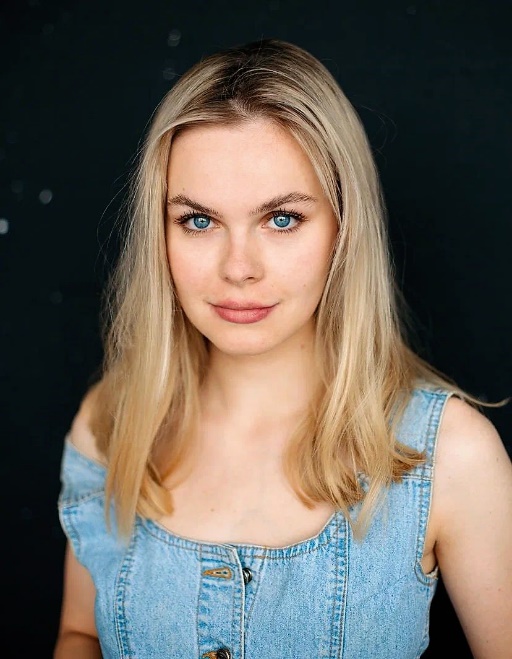 Иккерт  Валентина        Пронина Марго          Олейникова Юлия          Астахова Мария
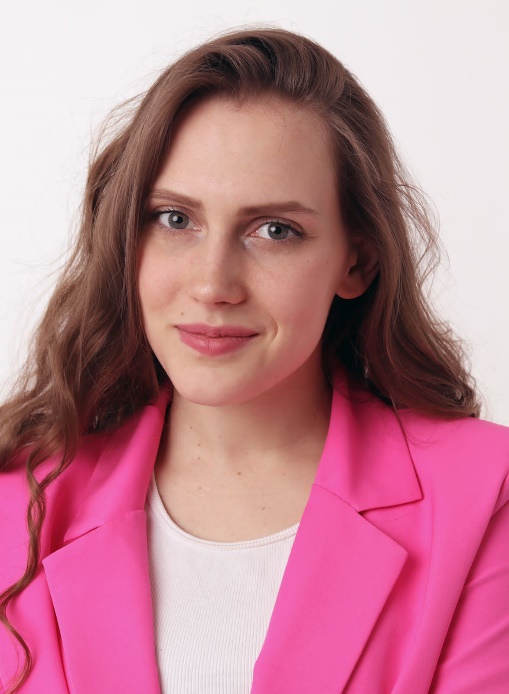 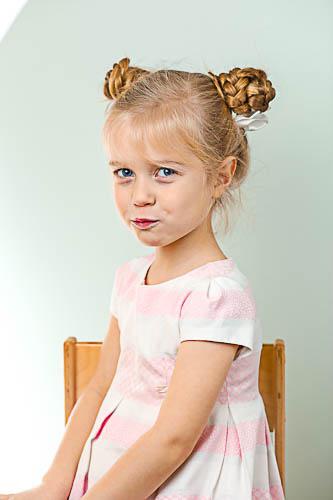 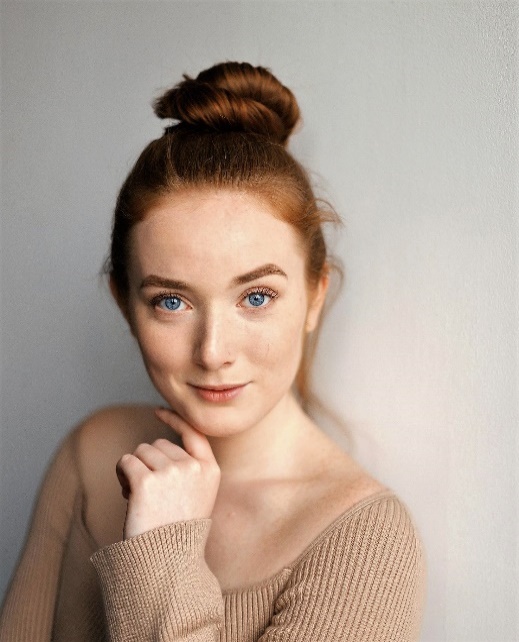 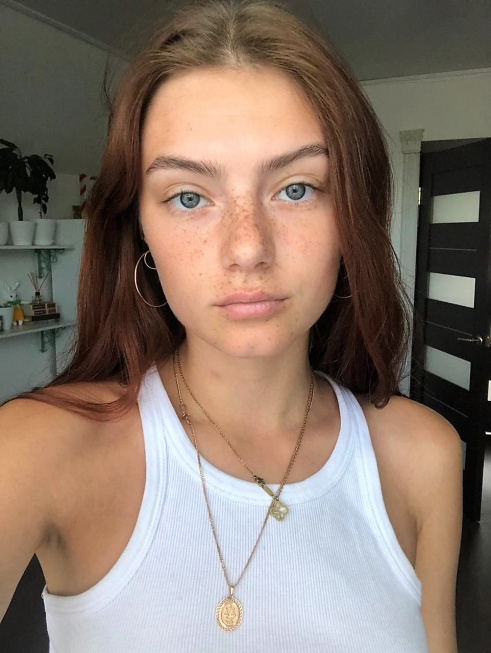 Грузова Анастасия   Суркова Александра    Михайлова Софья       Сидукова Маруся
Актерское агентство«The Cast»Лолита 8-965-445-73-55 Lolageo@mail.ru
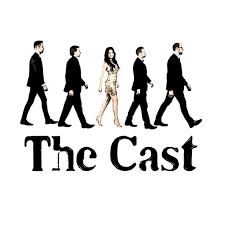 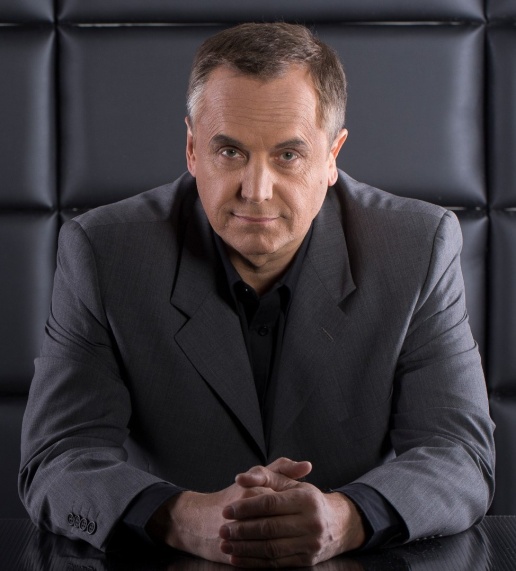 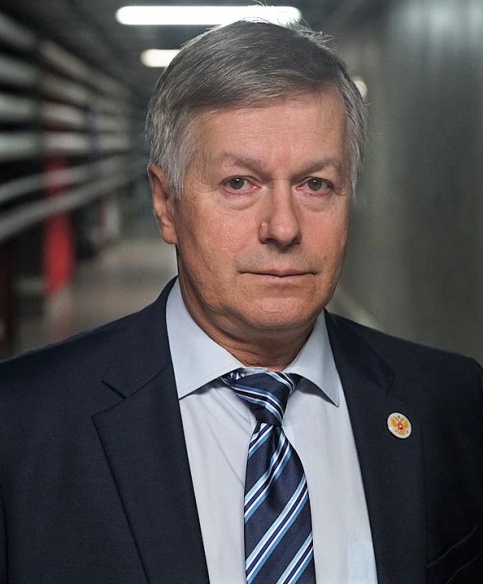 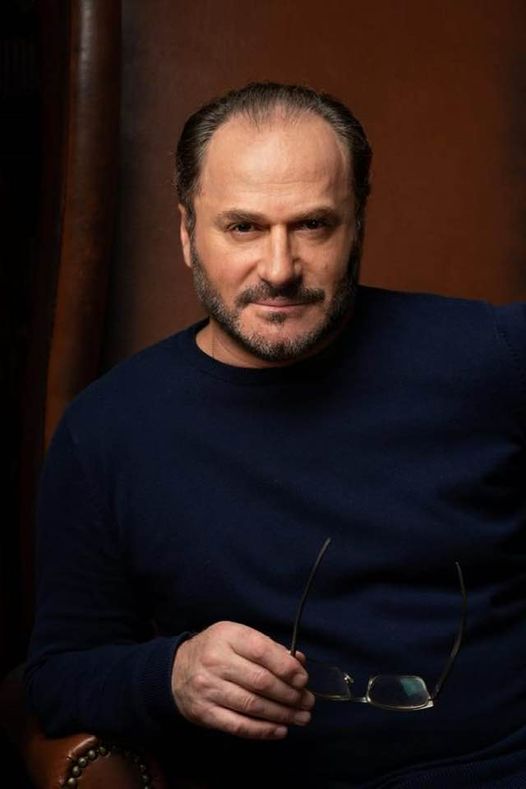 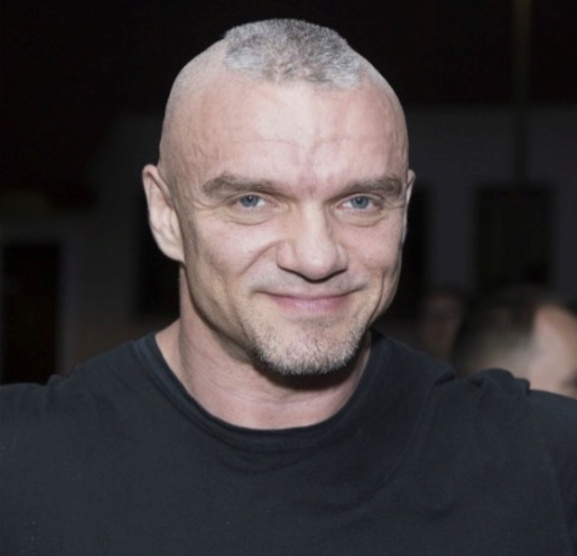 Епифанцев Владимир   Стругачев Семен      Соколов Андрей           Ливанов Игорь
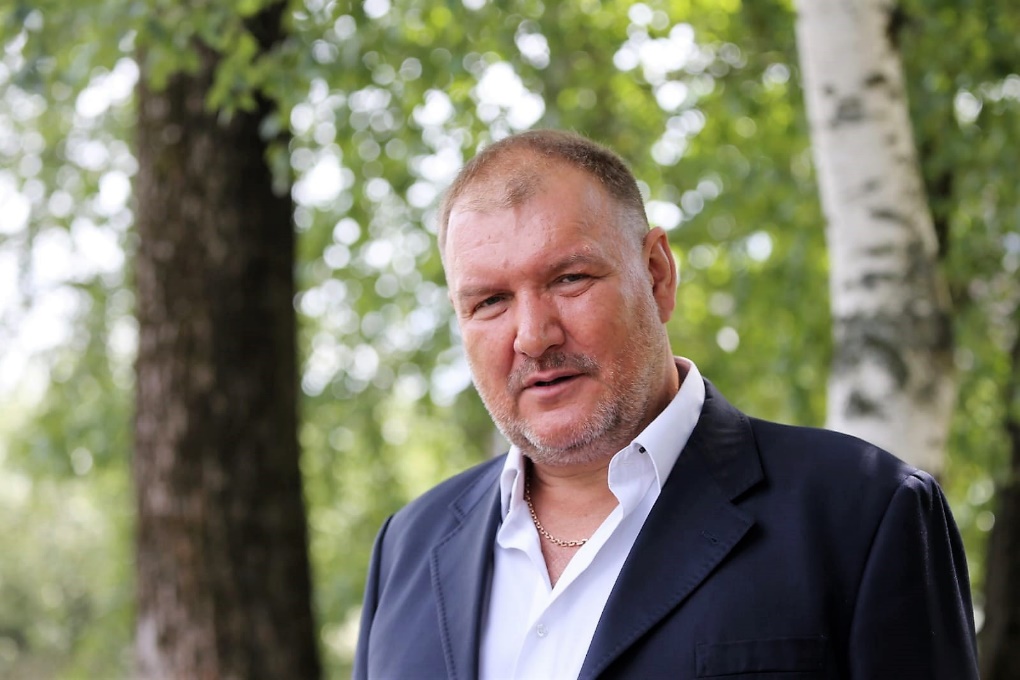 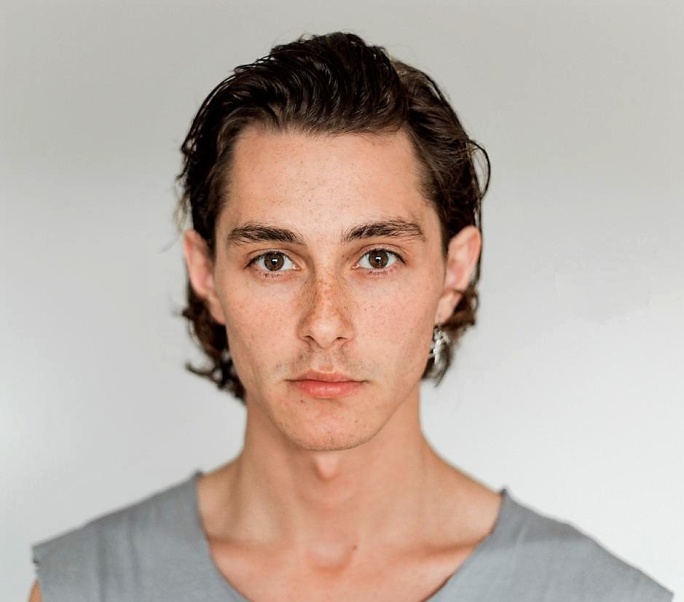 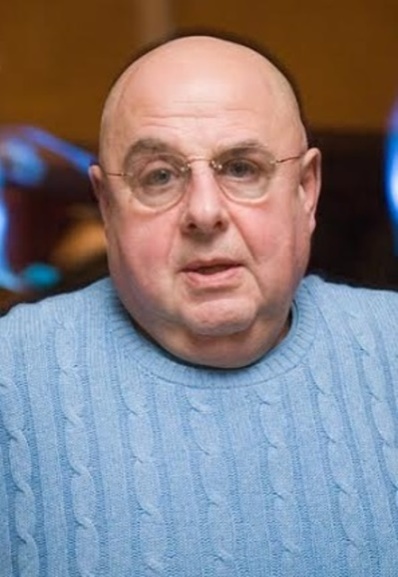 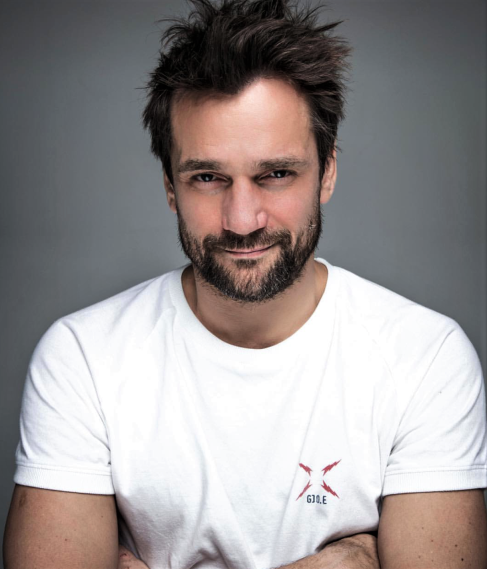 Миллер Дмитрий     Долинский Владимир Быковский Владимир         Анар
Актерское агентство«The Cast»Лолита 8-965-445-73-55 Lolageo@mail.ru
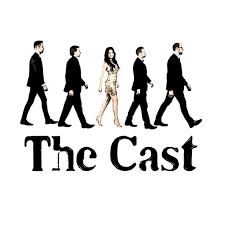 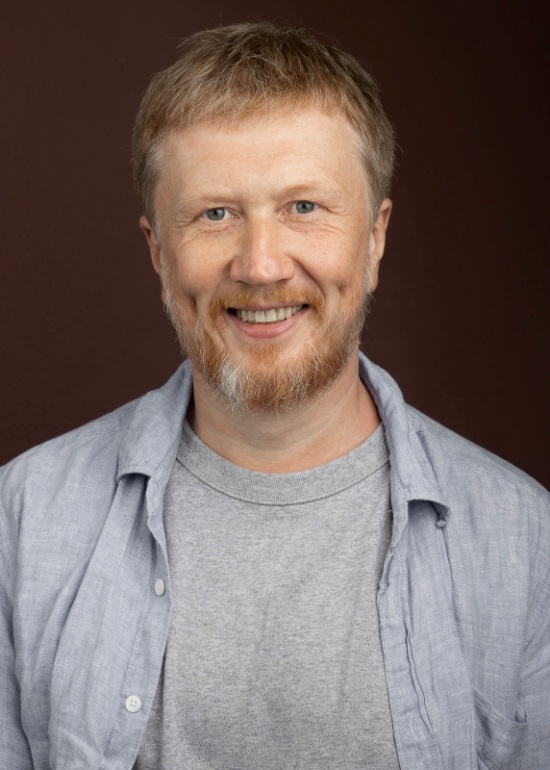 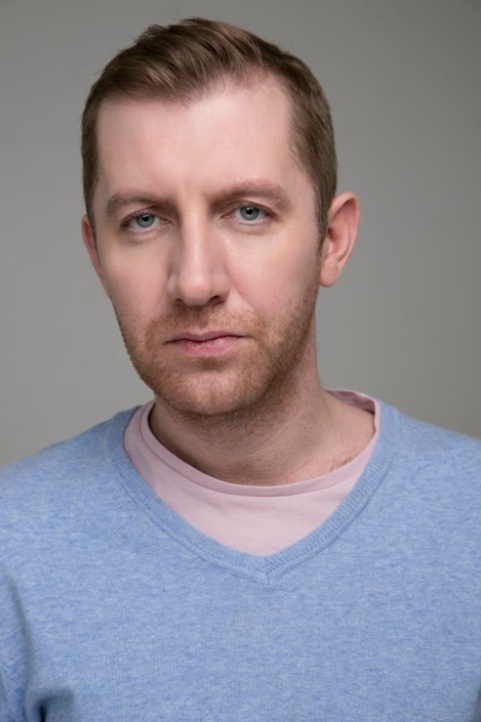 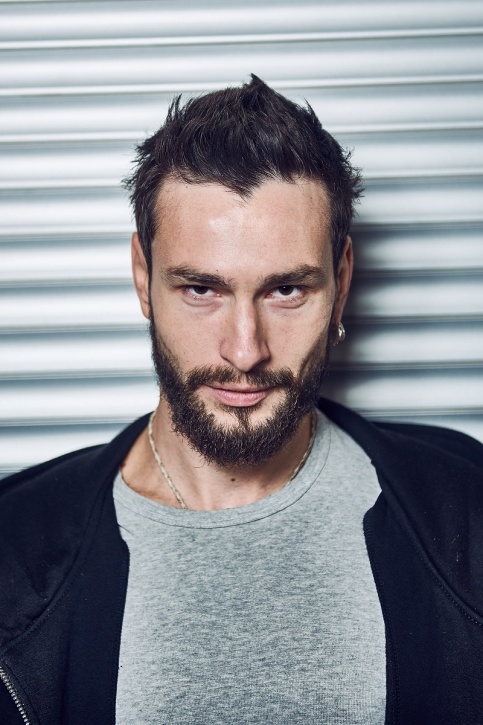 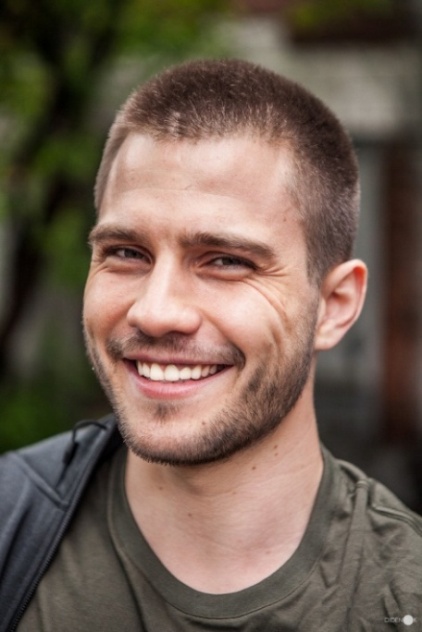 Марин Дмитрий         Онищенко Максим      Зубалевич Матвей           Билик Олег
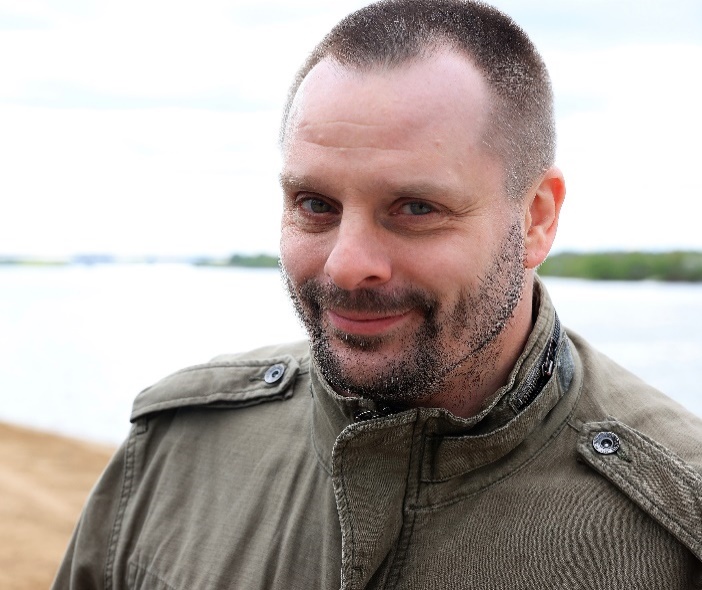 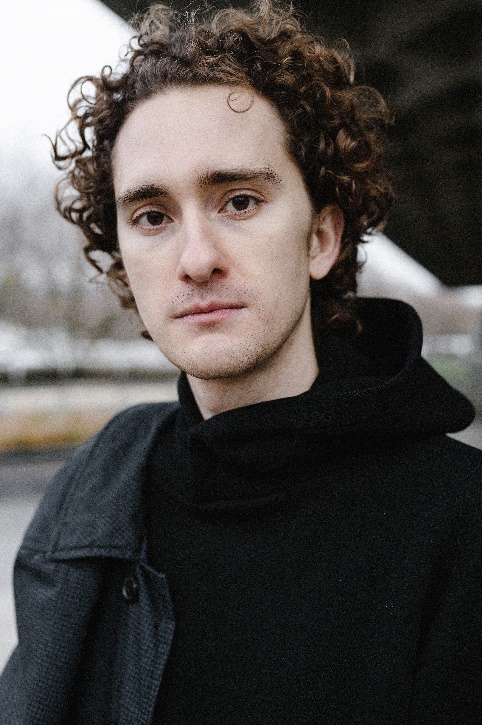 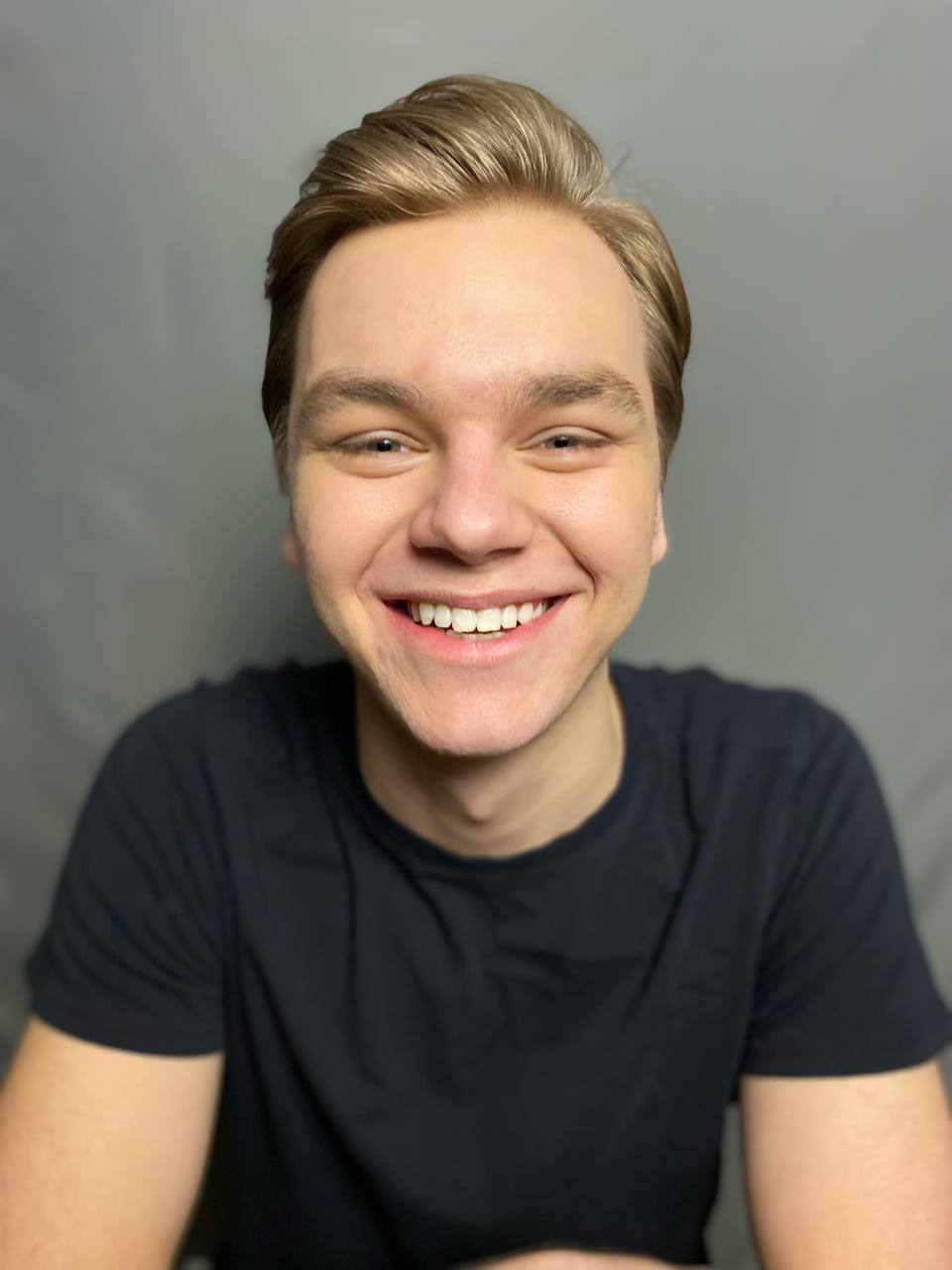 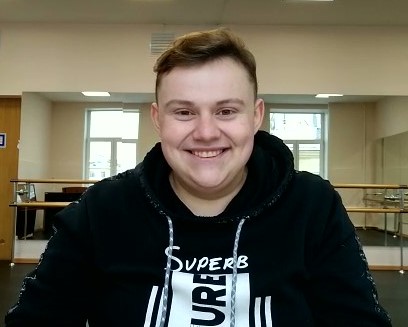 Носик Александр       Пелин Рональд            Клюев Антон     Клепченко Роман
Актерское агентство«The Cast»Лолита 8-965-445-73-55 Lolageo@mail.ru
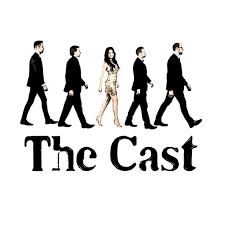 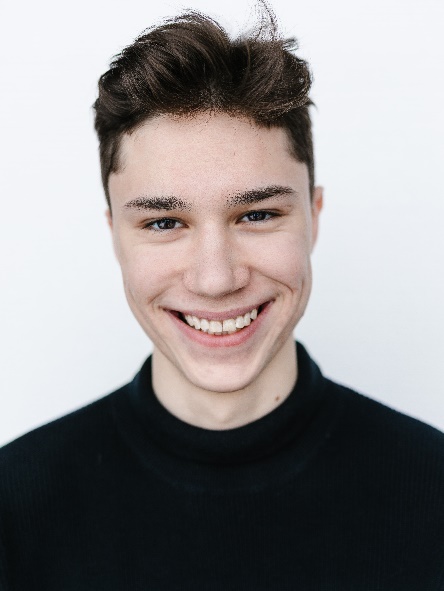 Мичурин Арсений